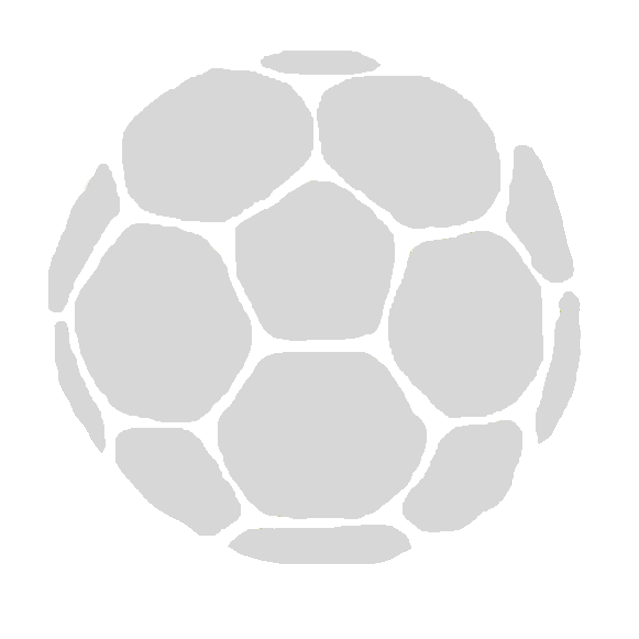 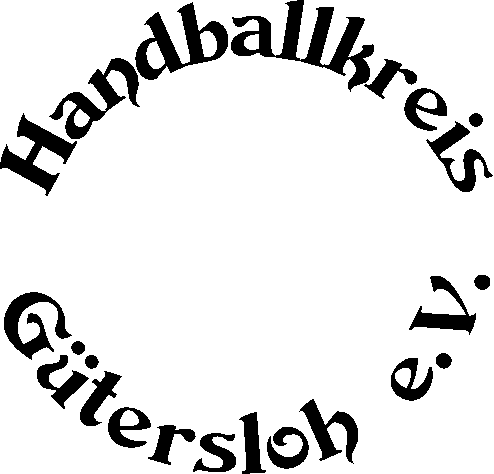 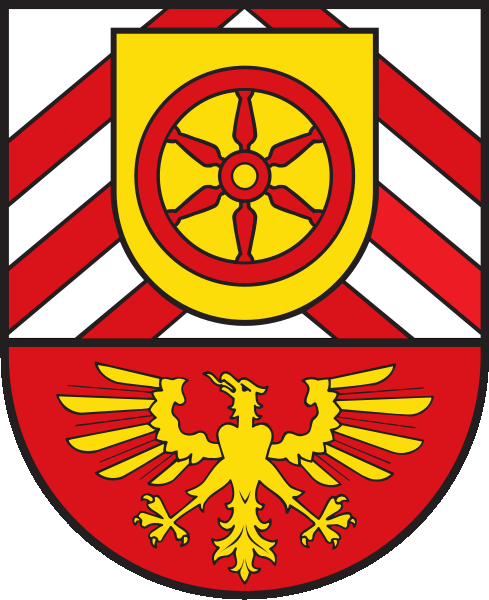 Einstufungsmodellfür weibl./gem. E-Jugendweibl./gem. D-Jugend
Spielmodus
Durchführung vor den Sommerferien
    (Termine der Sommerturniere können berücksichtigt werden!)
Turniermodus mit 4 Turnierspieltage
Platzierung gibt Aufschluss über den Stand der Qualifikation für weiterführende Turniere(siehe Auswahltermine)
Teilnehmer pro Turnier = 4 Mannschaften

Jeder gegen Jeden

Spielzeit 1 x 20 Min. ohne TeamTimeOut
Modellbeispiel
für
32 Mannschaften
gem. D-Jugend
Anzahl der Spiele pro Turnier
= 6 Spiele

Benötigte Hallenzeit
= 3 Stunden
Termine für Turnierspieltage
1. Spieltag: 

2. Spieltag:

3. Spieltag

4. Spieltag:
+
25./26.05.2013
01./02.06.2013
+
08./09.06.2013
15./16.06.2013
+
22./23.06.2013
29./30.06.2013
06./07.07.2013
1. Turnierspieltag
A
B
C
D
TSG Harsewinkel 1
TV Isselhorst 1
Spvg. Steinhagen 1
TV Verl 1
TuS Borgholzhsn. 1
TuS Brockhagen 1
SG Neuenk.-Var. 1
HSG Union Halle 1
SCDJK Lippstadt 2
Spfr. Loxten 1
SVRW Mastholte 1
TuS Vikt. Rietberg 1
HSG Union Halle 2
SCDJK Lippstadt 3
TV Jahn Oelde 1
TV Werther 2
F
G
H
E
TG Hörste 1
JSG Bo/Di-Vers. 1
SCDJK Lippstadt 1
TSG Rheda 1
Herzebrocker SV 1
Spvg. Hesselteich 1
TV Isselhorst 2
TSG Harsewinkel 2
HSG Gütersloh 1
SV Spexard 1
TV Werther 1
SG Neuenk.-Var. 2
Wiedenbrücker TV 1
TG Hörste 2
FC Greffen 1
Spvg. Steinhagen 2
2. Turnierspieltag
A
B
C
D
1A-Platz1
1E-Platz1
1A-Platz2
1E-Platz2
1B-Platz1
1F-Platz1
1B-Platz2
1F-Platz2
1C-Platz1
1G-Platz1
1C-Platz2
1G-Platz2
1D-Platz1
1H-Platz1
1D-Platz2
1H-Platz2
E
F
G
H
1A-Platz3
1E-Platz3
1A-Platz4
1E-Platz4
1B-Platz3
1F-Platz3
1B-Platz4
1F-Platz4
1C-Platz3
1G-Platz3
1C-Platz4
1G-Platz4
1D-Platz3
1H-Platz3
1D-Platz4
1H-Platz4
3. Turnierspieltag
A
B
C
D
2A-Platz1
2B-Platz1
2A-Platz2
2B-Platz2
2C-Platz3
2D-Platz3
2C-Platz4
2D-Platz4
2E-Platz2
2F-Platz2
2E-Platz1
2F-Platz1
2G-Platz1
2H-Platz1
2G-Platz2
2H-Platz2
F
G
H
E
2B-Platz3
2A-Platz4
2B-Platz4
2A-Platz3
2D-Platz1
2C-Platz2
2D-Platz2
2C-Platz1
2F-Platz4
2E-Platz3
2F-Platz3
2E-Platz4
2H-Platz3
2G-Platz4
2H-Platz4
2G-Platz3
Platzierung
nach 3. Turnierspieltag
→
Kreisliga
3A-Platz 1
3B-Platz 1
3C-Platz 1
3D-Platz 1
→
2. Kreisklasse
3E-Platz 4
3F-Platz 4
3G-Platz 4
3H-Platz 4
4. Turnierspieltag
A
B
C
3E-Platz 1
3F-Platz1
3G-Platz1
3C-Platz2
3D-Platz2
3E-Platz2
3A-Platz3
3B-Platz3
3C-Platz3
3G-Platz3
3H-Platz3
3A-Platz4
D
E
F
3H-Platz1
3A-Platz2
3B-Platz2
3F-Platz2
3G-Platz2
3H-Platz2
3D-Platz3
3E-Platz3
3F-Platz3
3B-Platz4
3C-Platz4
3D-Platz4
Qualifizierung
Kreisliga
1.Kreisklasse
2.Kreisklasse
3A-Platz 1
4A-Platz 2
4B-Platz  2
4A-Platz 4
3B-Platz 1
4C-Platz 2
4D-Platz 2
4B-Platz 4
3C-Platz 1
4E-Platz 2
4F-Platz 2
4C-Platz 4
3D-Platz 1
4A-Platz 3
4B-Platz 3
4D-Platz 4
4A-Platz 1
4C-Platz 3
4D-Platz 3
4E-Platz 4
4B-Platz 1
4E-Platz 3
4F-Platz 3
4F-Platz 4
4C-Platz 1
3E-Platz 4
4D-Platz 1
3F-Platz 4
4E-Platz 1
3G-Platz 4
4FPlatz 1
3H-Platz 4